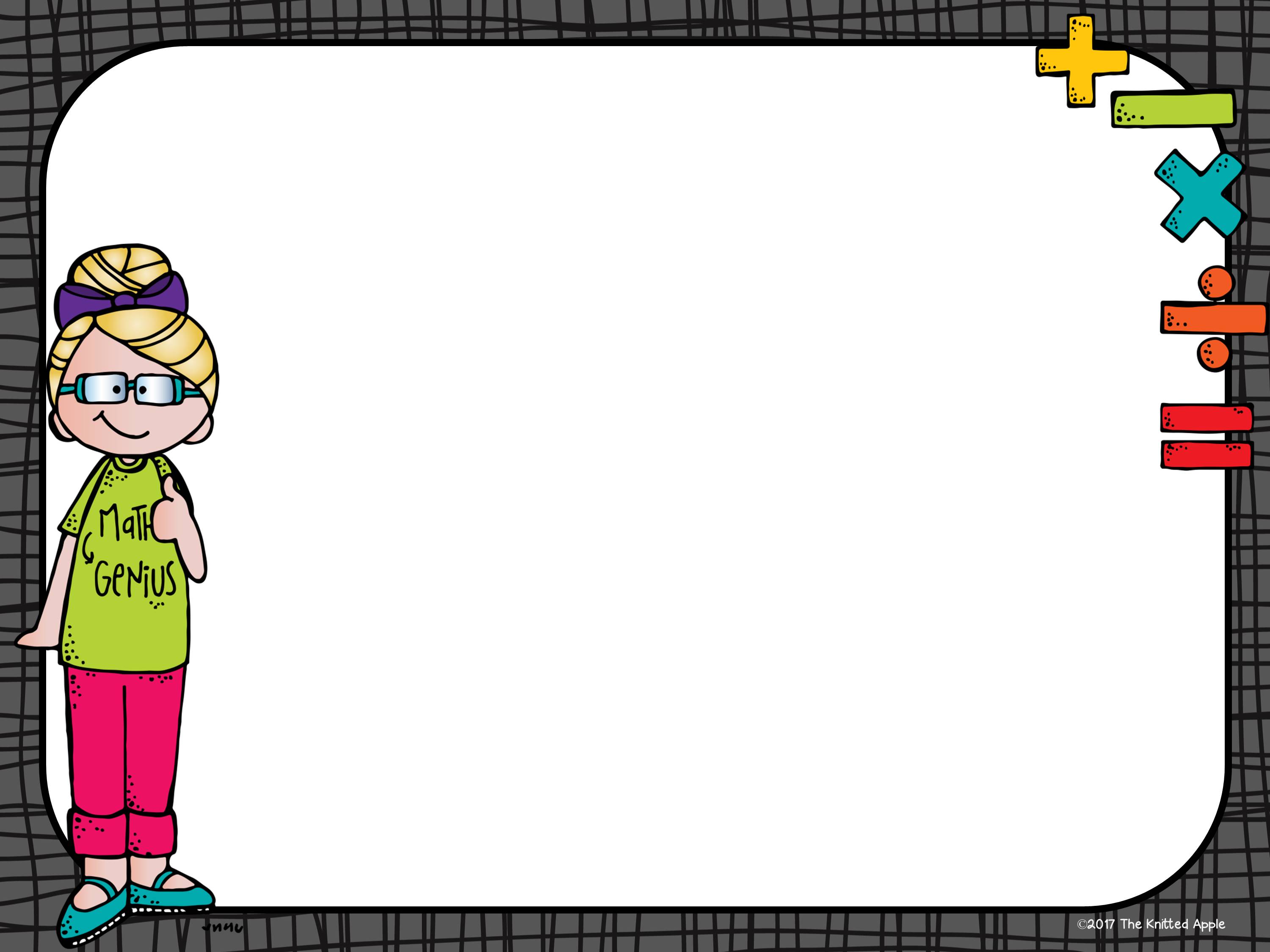 Maths Challenges
Week commencing
18th May
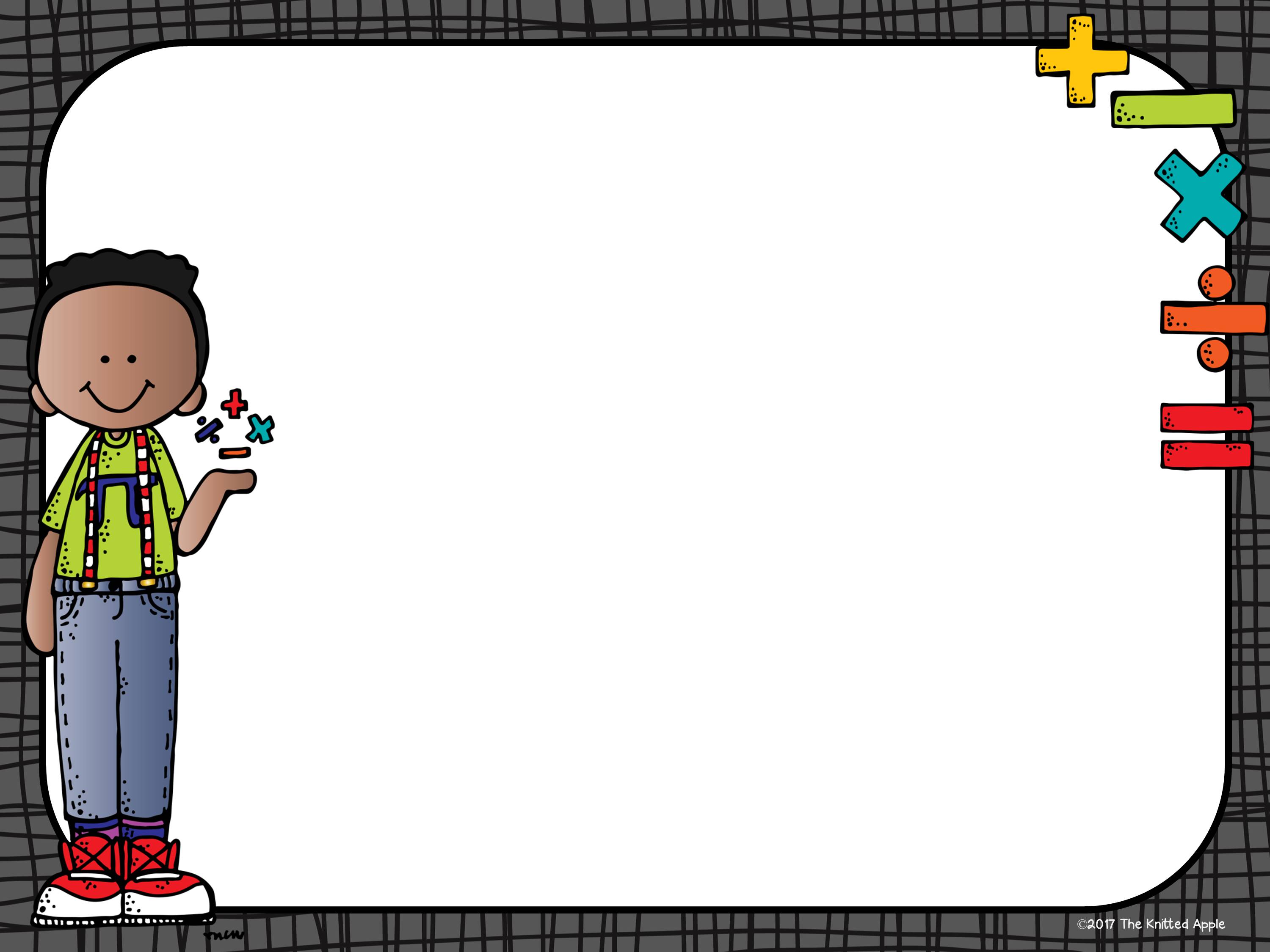 Monday
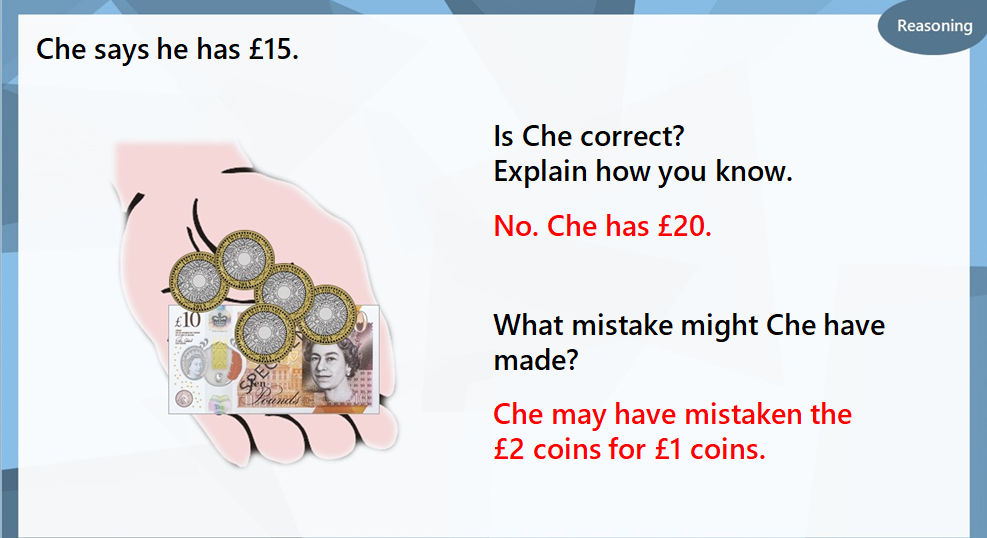 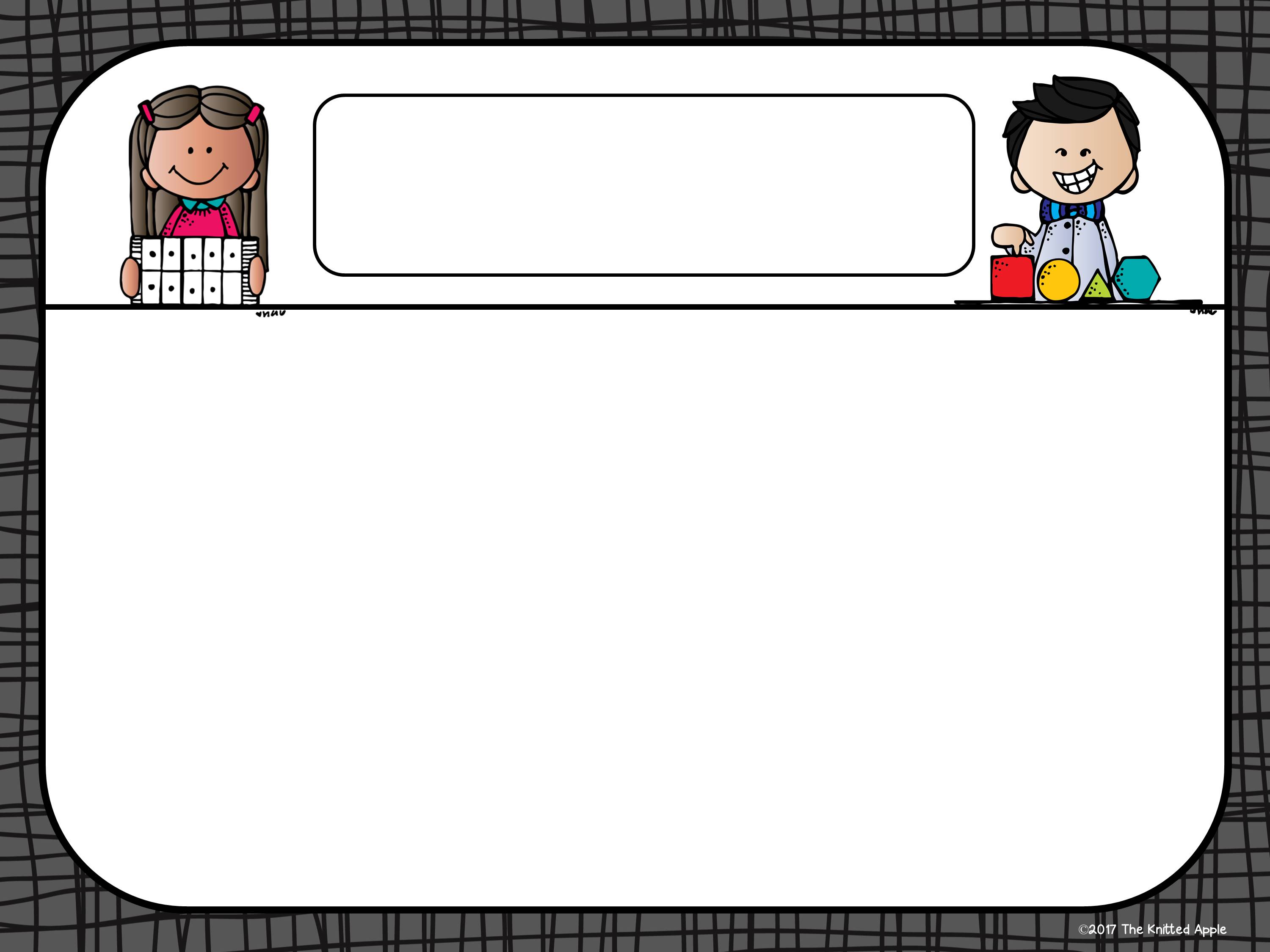 Tuesday
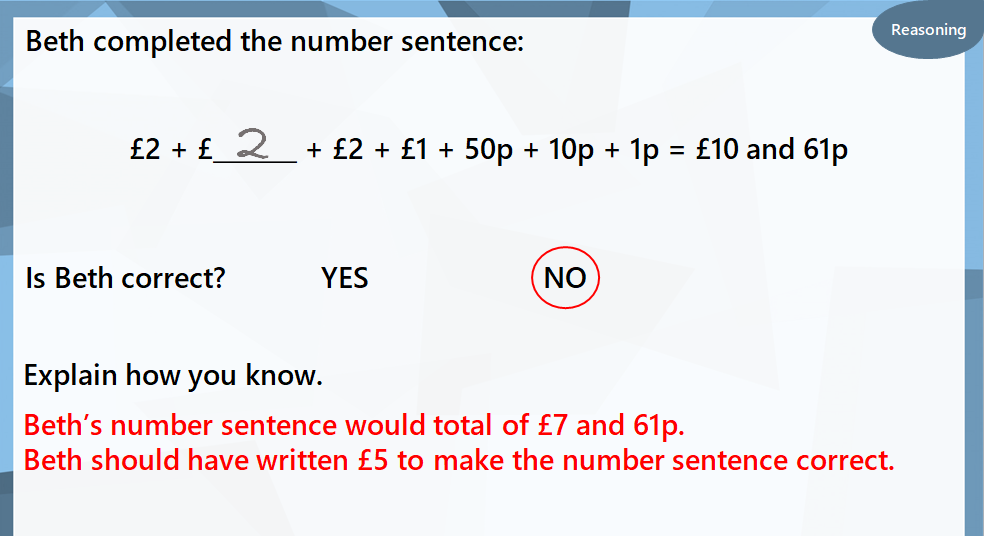 Type text here- you can change the font and font size as needed. You can also add or remove text boxes.
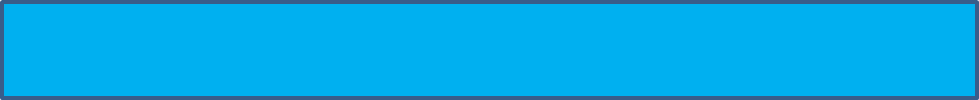 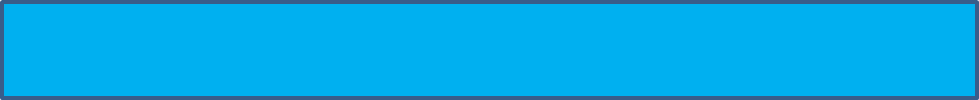 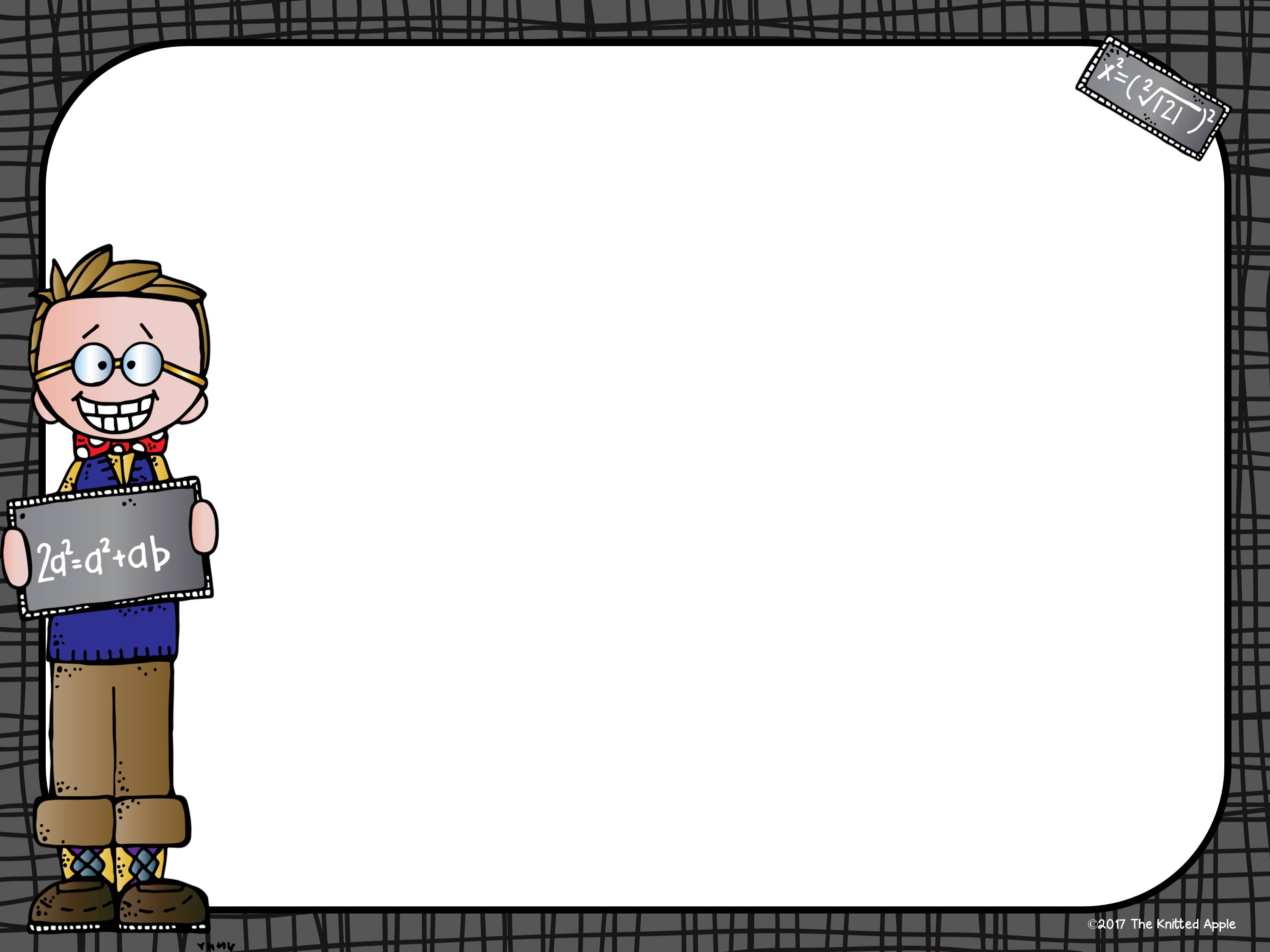 Wednesday
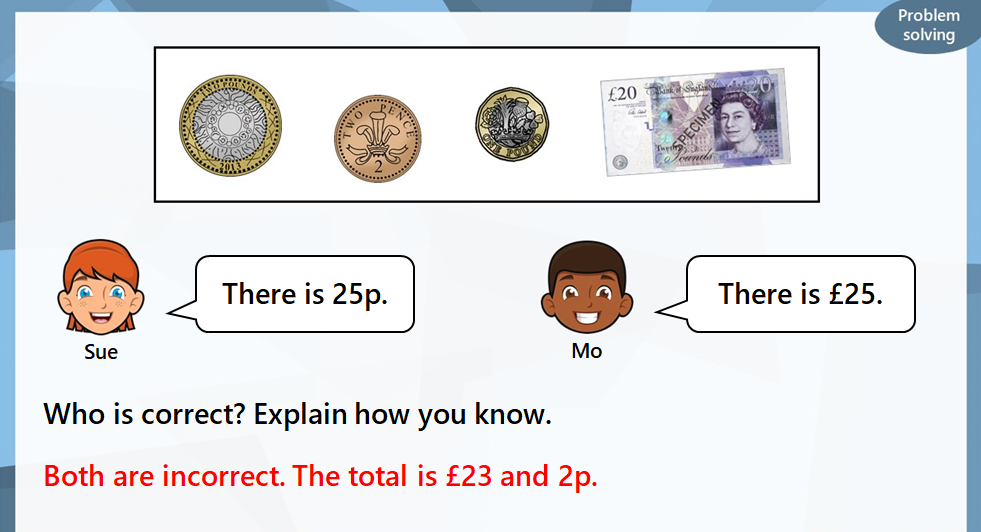 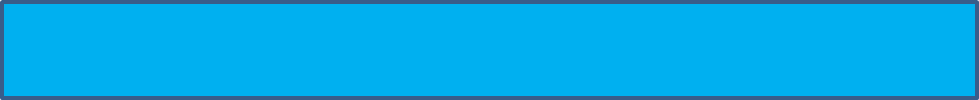 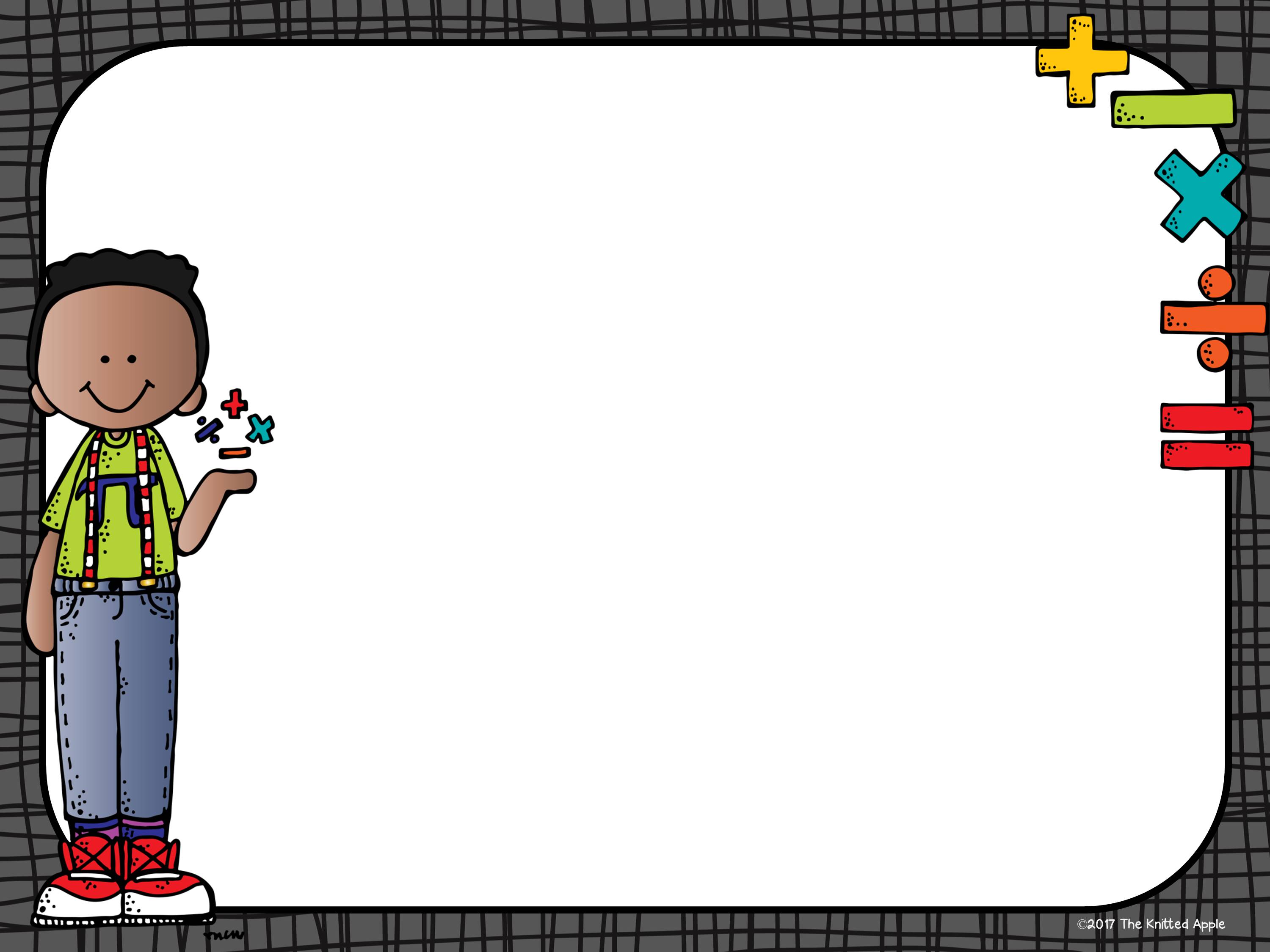 Thursday
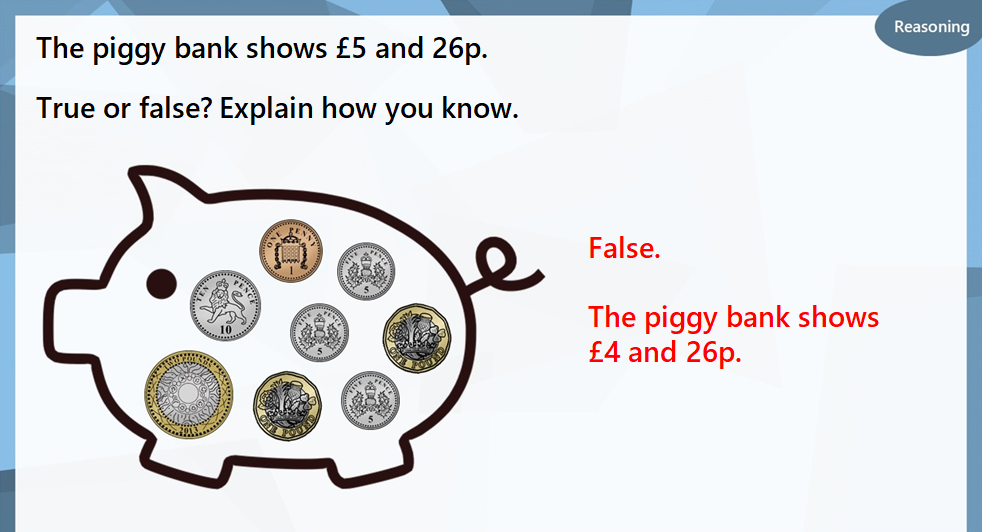 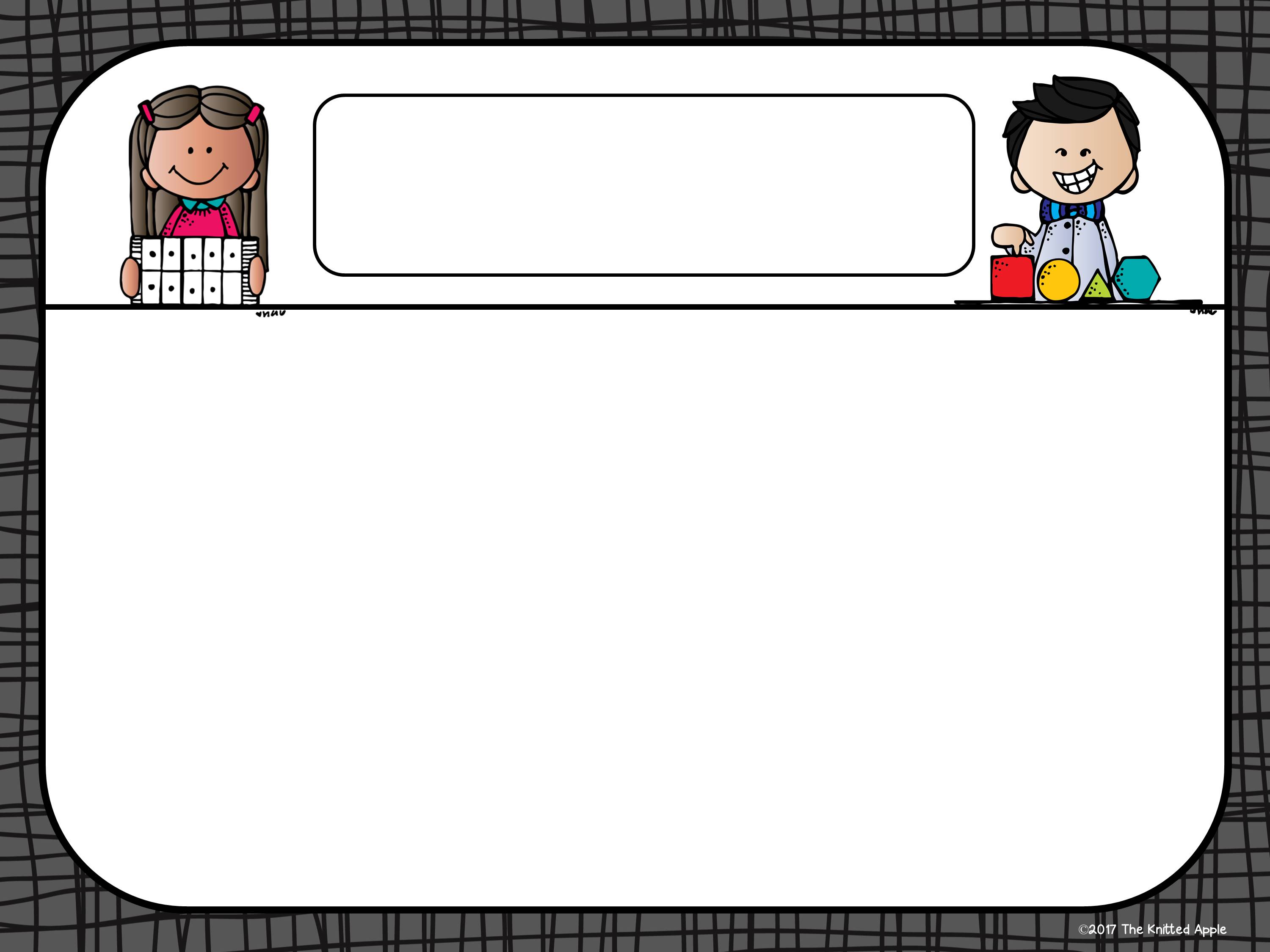 Friday
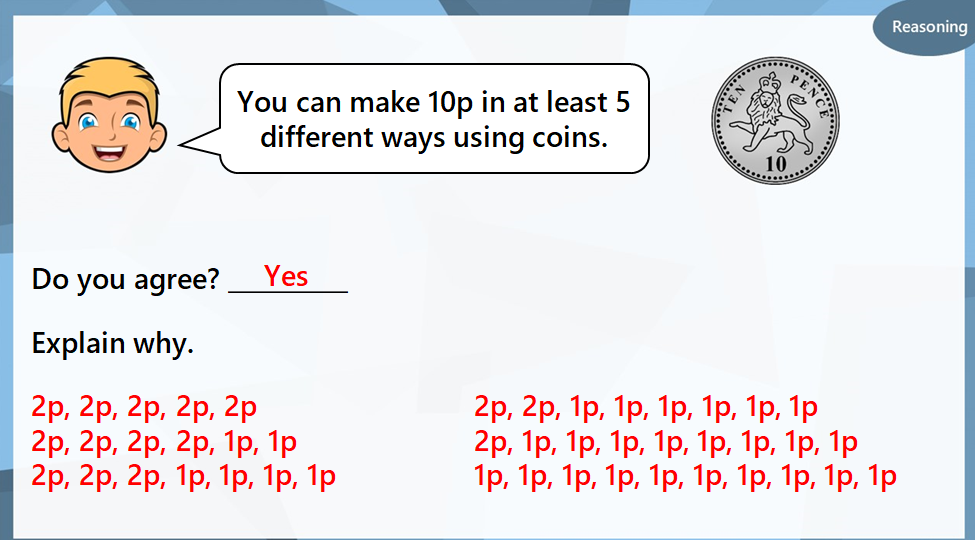 Type text here- you can change the font and font size as needed. You can also add or remove text boxes.
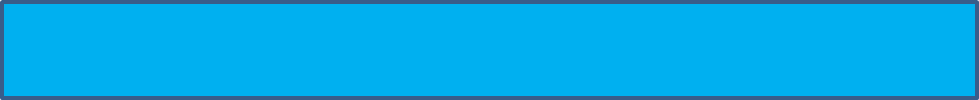 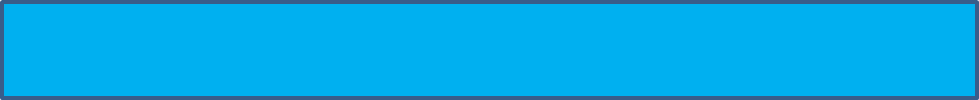